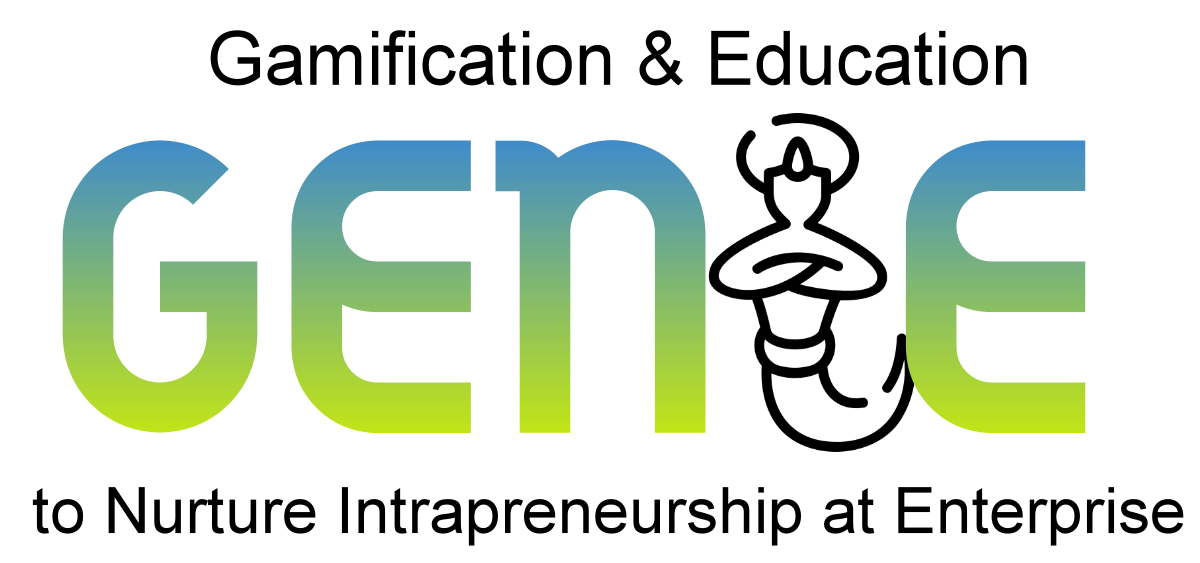 genieproject.eu
Speranza, hype e realtà di intrapreneurship:
Individuazione degli intrapreneurs all’interno dell’organizzazione
Indice
1
Individuazione dell'intrapreneur all'interno dell'organizzazione
1.1 Come incoraggiare l’intrapreneurship?
2
Tratti dell’intraprendenza imprenditoriale
2.1 Parte 1: Innovativo + flessibile
2.2 Parte 2: Intellettualmente curioso + persistente
3
Caratteristiche degli intrapreneurs
3.1 Dinamici
3.2 Sviluppatori di idee
3.3 Fattori di cambiamento
3.4 Determinati
3.5 Dedicati
3.6. Diligenti
4
Identificazione degli intrapreneurs
5
Vantaggi dell’intrapreneurship
Obiettivi
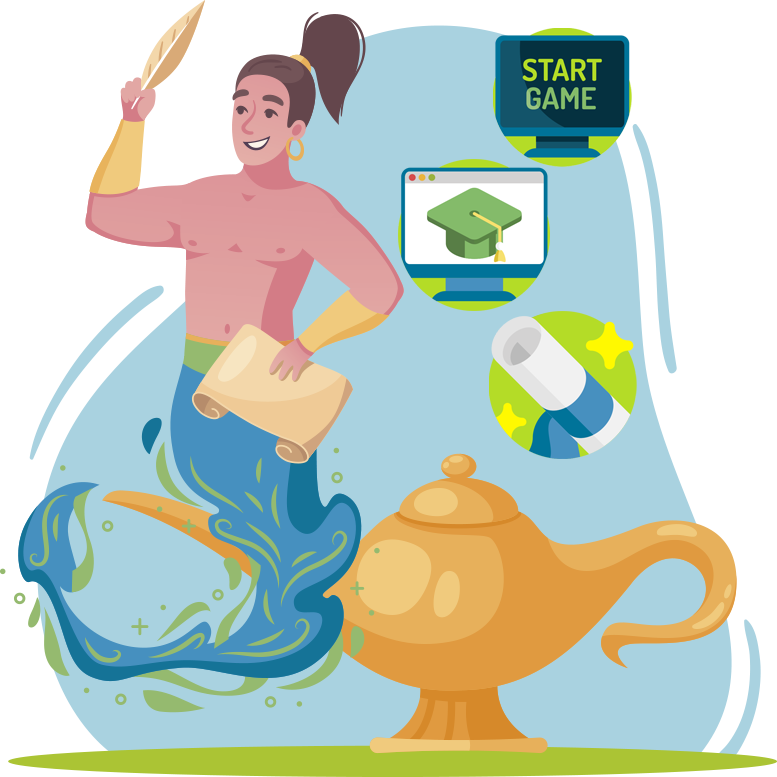 Alla fine di questo modulo sarai in grado di:
Incoraggiare i dipendenti all’intrapreneurship
Scoprire di più sui tratti e sui benefici dell’intraprendenza
Riconoscere i possibili intrapreneurs all’interno dell’organizzazione
Unità 1
Individuazione dell’intrapreneur all’interno dell’organizzazione
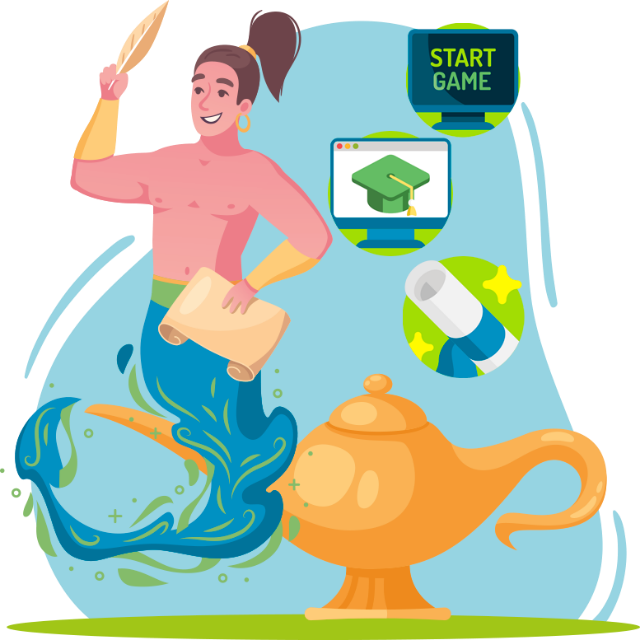 1.1 Come incoraggiare l’intrapreneurship?
1. Individuazione dell’intrapreneur all’interno dell’organizzazione
1.1 Come incoraggiare l’intrapreneurship?
Un'organizzazione dovrebbe cercare modi per incoraggiare comportamenti creativi nel suo ambiente:
Per raggiungere questo obiettivo, ai dipendenti può essere data maggiore flessibilità per "sperimentare" il modo in cui affrontano i progetti sotto una cultura implicita. Oppure, potrebbe crearsi un ambiente più apertamente controllato in cui sono attivamente incoraggiati ad innovare, come:

Flussi di idee in cui vengono mostrati disegni o concetti
Sprint rapidi di risoluzione dei problemi di progettazione nello spirito di un hackathon
Tener conto dei fondi sandbox per guadagnare tempo o impiegare collaboratori per costruire prototipi
Riservare un po’ di tempo per l'innovazione e il lavoro su progetti collaterali
Source no.: 4
Unità 2
Tratti dell’intraprendenza imprenditoriale
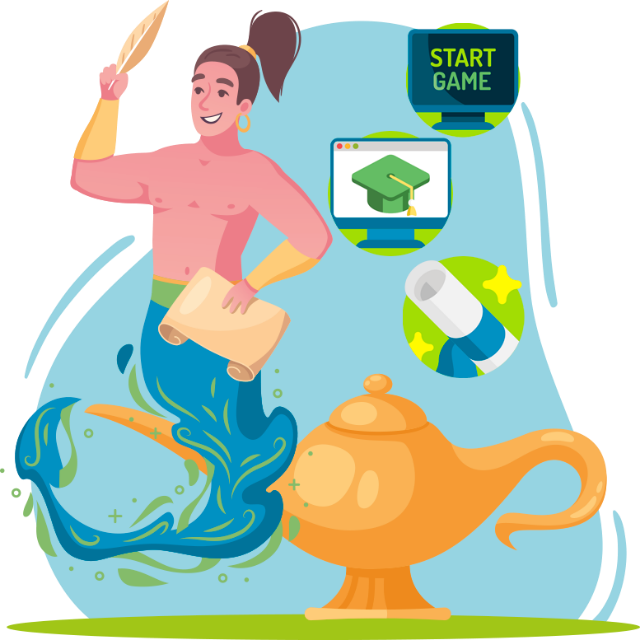 2.1 Parte 1: Innovativo + flessibile
2.2 Parte 2: Intellettualmente curioso + persistente
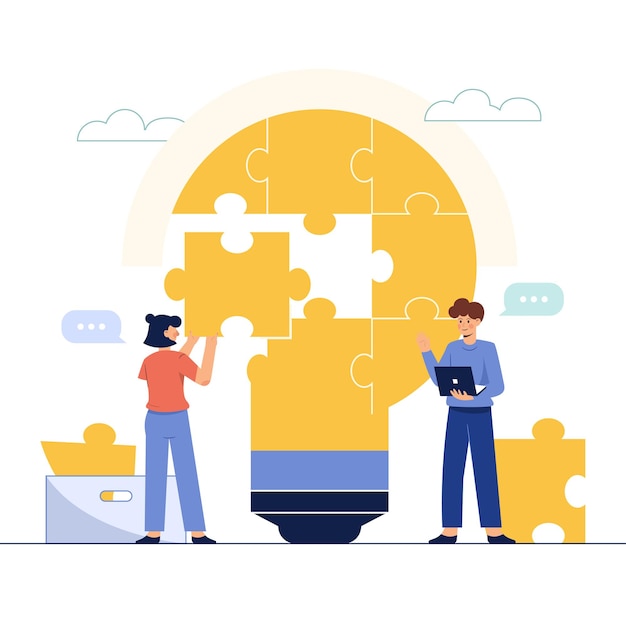 2. Tratti dell’intraprendenza imprenditoriale
2.1 Parte 1: Innovativo + flessibile
Innovativo – Gli intrapreneurs cercano sempre metodi nuovi e migliori di fare le cose. Alcune persone potrebbero essere spinte a cercare modi per rendere le procedure o le merci attuali più rapide, economiche o efficaci. Altri pensano completamente fuori dagli schemi, cercando nuove soluzioni e approvando nuovi concetti.

Flessibile - Questo modo di pensare rifiuta l'autocompiacimento e la rigidità. È fondamentale avere un impegno dall'alto verso il basso per fare tutto ciò che deve essere fatto piuttosto che accontentarsi di fare le cose allo stesso modo più e più volte. Gli intrapreneurs sono individui che sono a loro agio nel prendere decisioni al volo nonostante stiano svolgendo numerose attività.
Source no.:4
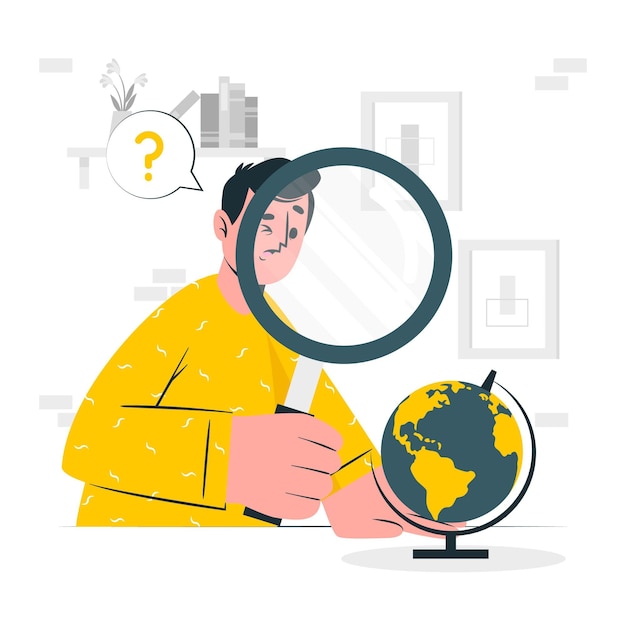 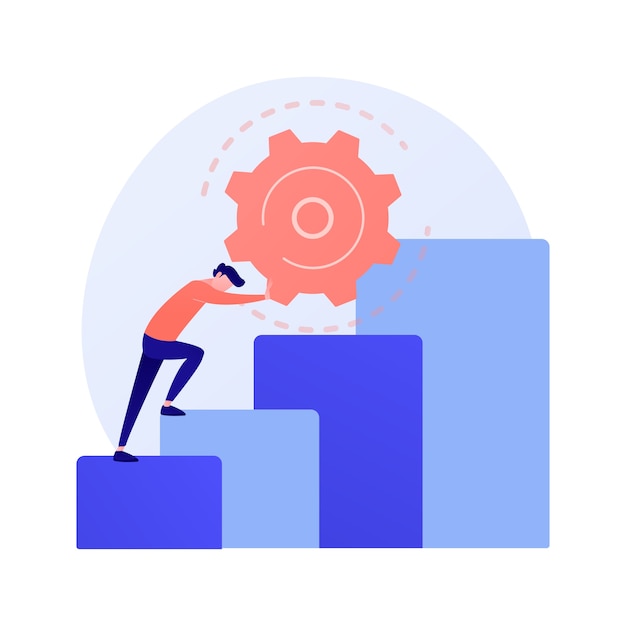 2. Tratti dell’intraprendenza imprenditoriale
2.2 Parte 2: Intellettualmente curioso + persistente
Intellettualmente curioso - Tutti i lavori comportano una formazione continua, ma queste gli intrapreneurs faranno di tutto per imparare ciò che non sanno già. È una spinta continua a sviluppare le proprie capacità tanto quanto è il bisogno di osservare ciò che gli altri stanno facendo per agire in modo diverso.

Persistente -  Sia gli intrapreneurs che gli imprenditori non rinunciano mai a ciò che cercano perché sanno che i fallimenti e gli errori sono una parte necessaria del processo di apprendimento e crescita.
Sia passare dagli errori che imparare da essi, così come rifiutare di accettare il "no" come risposta, sono cruciali.
Source no.:4
Unità 3
Caratteristiche degli intrapreneurs
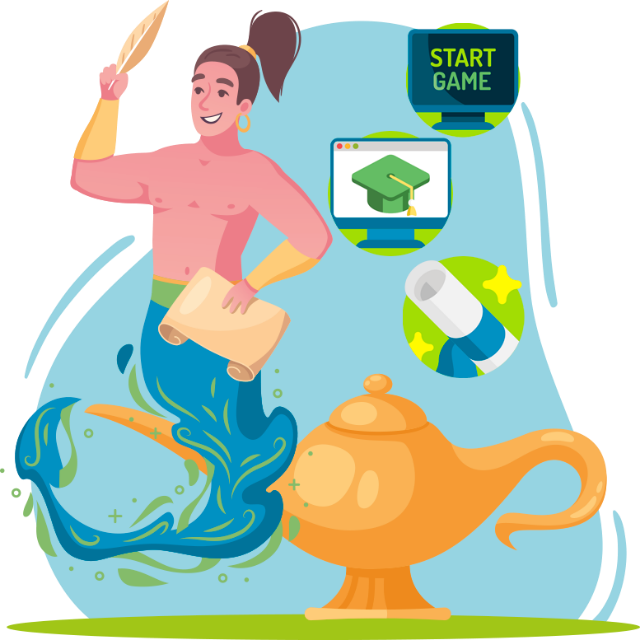 3.1 Dinamici
3.2 Sviluppatori di idee
3.3 Fattori di cambiamento
3.4 Determinati
3.5 Dedicati
3.6. Diligenti
3. Caratteristiche degli intrapreneurs
3.1 Dinamici
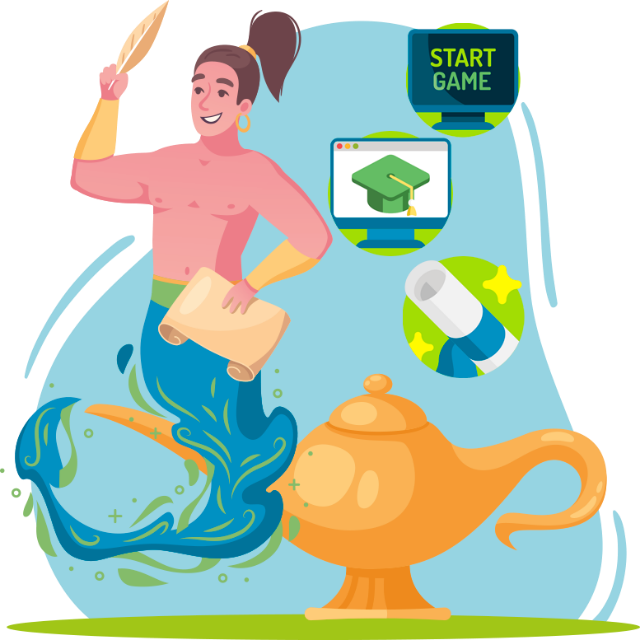 Source no.: 1
3. Caratteristiche degli intrapreneurs
3.2 Sviluppatori di idee
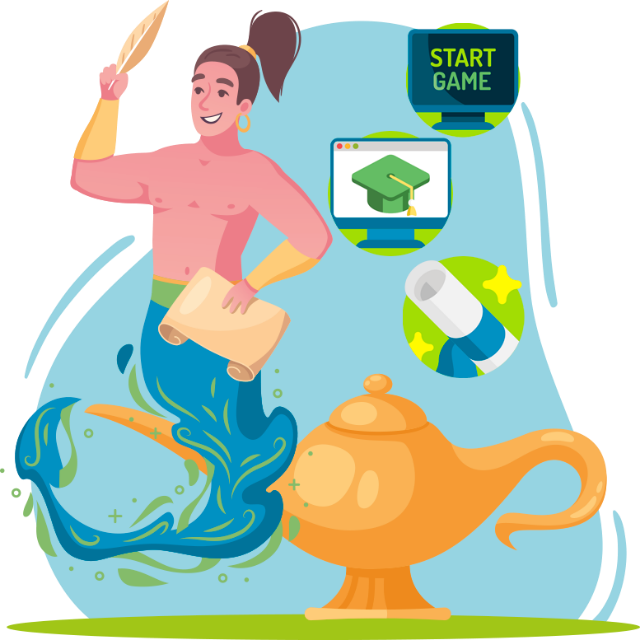 Source no.: 1
3. Caratteristiche degli intrapreneurs
3.3 Fattori di cambiamento
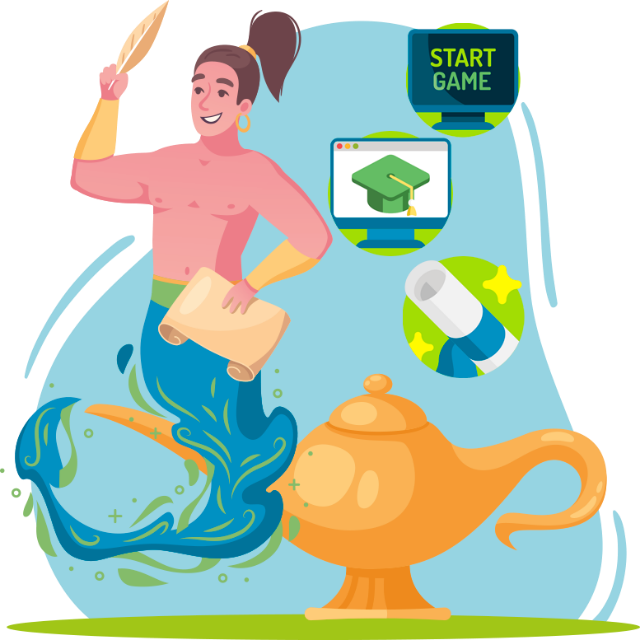 Source no.: 1
3. Caratteristiche degli intrapreneurs
3.4 Determinati
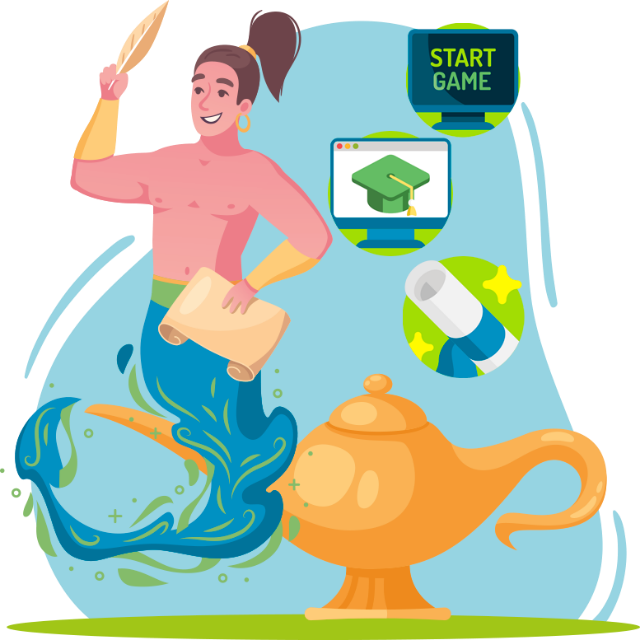 Source no.: 1
3. Caratteristiche degli intrapreneurs
3.5 Dedicati
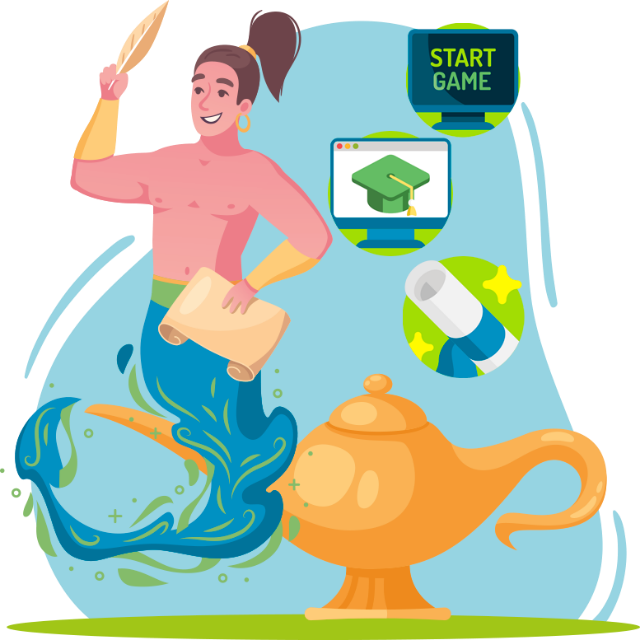 Source no.: 1
3. Caratteristiche degli intrapreneurs
3.6 Diligenti
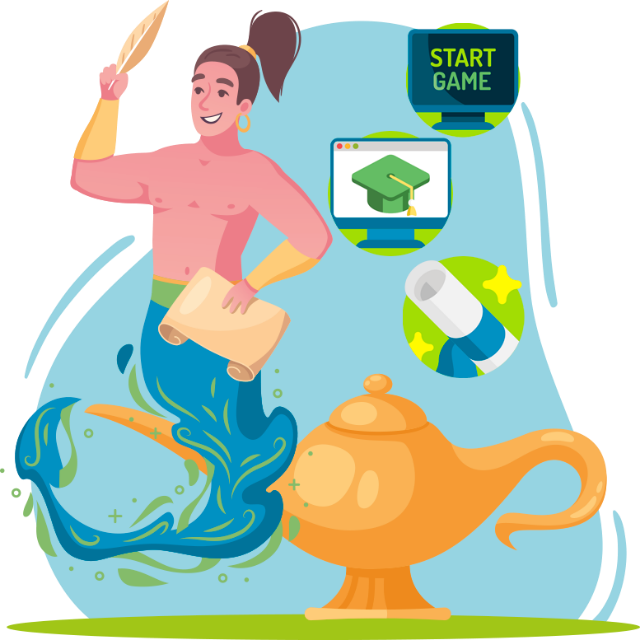 Source no.: 1
Unità 4
Identificazione degli intrapreneurs
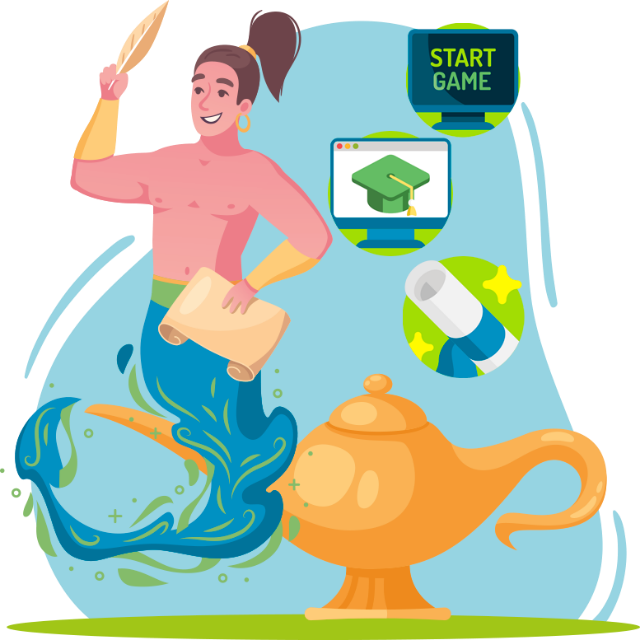 4. Identificazione degli intrapreneurs
Una combinazione di tutte e tre le qualità può essere utilizzata per identificare gli intrapreneurs nella tua organizzazione, ma a seconda dei tuoi sistemi esistenti, i punti 1 e 2 sopra possono richiedere molto tempo per la loro determinazione.
Source no.:3, 4
Unità 5
Vantaggi dell’intrapreneurship
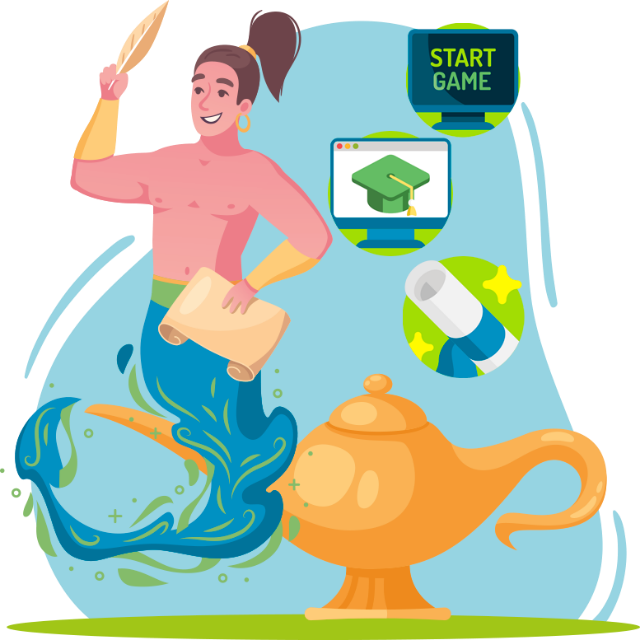 5. Vantaggi dell’intrapreneurship
Source no.:2, 5
3. Quale delle seguenti non è una caratteristica dell’intrapreneur?
Diligente
Non organizzato
Determinato
Testa le tue conoscenze!
Si prega di rispondere alle seguenti domande:
Un intrapreneur non è...
Innovativo
Curioso dal punto di vista intellettuale
Testardo
4. Cosa deve essere evidente/necessario per un intrapreneur per prosperare nel suo lavoro?
Cultura aziendale incoraggiante 
Verifiche e controlli rigorosi
Manager disinteressati
2. Qual è il punto in comune tra un imprenditore e un intrapreneur?
Si basa sul pensiero innovativo
 Hanno il supporto 
Dipendono dal proprio capitale
5. Cosa non si deve fare per alimentare l’intrapreneurship in un’organizzazione?
Creare flessibilità nell’organizzazione
Aiutare I dipendenti a usare la loro creatività
Scoraggiare i dipendenti che fanno sentire la propria voce
3. Quale delle seguenti non è una caratteristica dell’intrapreneur?
Diligente
Non organizzato
Determinato
Testa le tue conoscenze!
Soluzioni:
Un intrapreneur non è...
Innovativo
Curioso dal punto di vista intellettuale
Testardo
4. Cosa deve essere evidente/necessario per un intrapreneur per prosperare nel suo lavoro?
Cultura aziendale incoraggiante
Verifiche e controlli rigorosi
Manager disinteressati
2. Qual è il punto in comune tra un imprenditore e un intrapreneur?
Si basa sul pensiero innovativo
Hanno il supporto dell’organizzazione
Dipendono dal proprio capitale
5. Cosa non si deve fare per alimentare l’intrapreneurship in un’organizzazione?
Creare flessibilità nell’organizzazione
Aiutare I dipendenti a usare la loro creatività sul lavoro
Scoraggiare i dipendenti che fanno sentire la propria voce
Riassumendo
Ben fatto! Ora sai di più su:
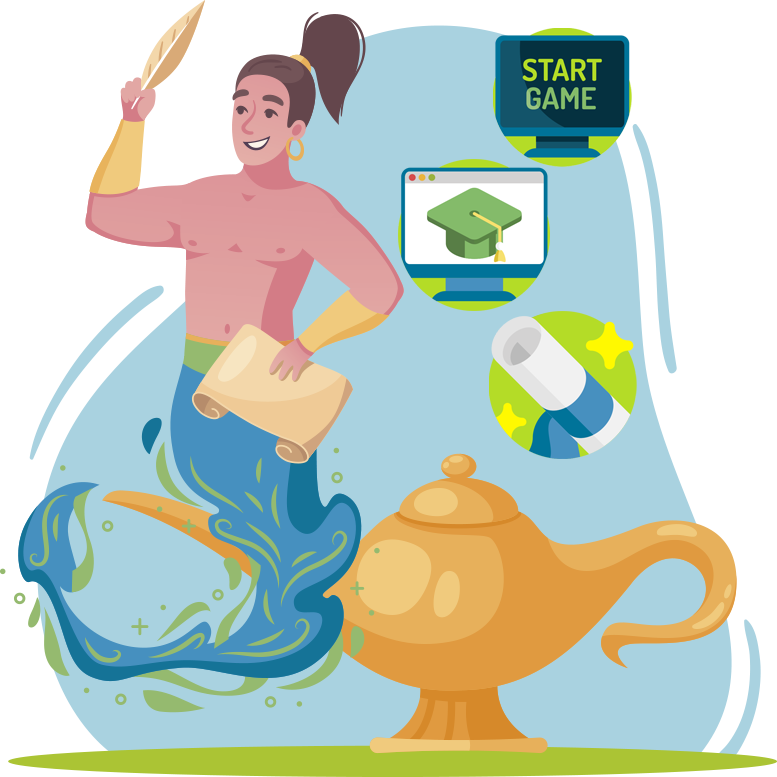 La differenza fra intrapreneur – imprenditore
Scoperta delle menti intraprendenti
Caratteristiche degli intrapreneurs
Bibliografia
Franks, K. (2020). Discovering & developing intrapreneurs. Moore. Retrieved November 11, 2022, from https://www.moore-global.com/intelligence/articles/discovering-developing-intrapreneurs 
Hobcraft, P. (2016). Exploring the intrapreneurial way in large organizations. The HYPE Innovation Blog. Retrieved November 11, 2022, from https://blog.hypeinnovation.com/exploring-the-intrapreneurial-way-in-large-organizations
Kennedy, J. (2016). How to identify the intrapreneurs in your organization. Academy for Corporate Entrepreneurship (AfCE). Retrieved November 11, 2022, from https://www.afce.co/how-to-identify-intrapreneurs/
Teza, J. (n.d.). The 6 steps to becoming an intrapreneur. University of San Diego Online Degrees. Retrieved November 11, 2022, from https://onlinedegrees.sandiego.edu/how-to-become-an-intrapreneur/
Vogel, P., Kurak, M., & McTeague, L. (2018). Building an intrapreneurial organization. IMD business school for management and leadership courses. Retrieved November 11, 2022, from https://www.imd.org/research-knowledge/articles/building-an-intrapreneurial-organization/
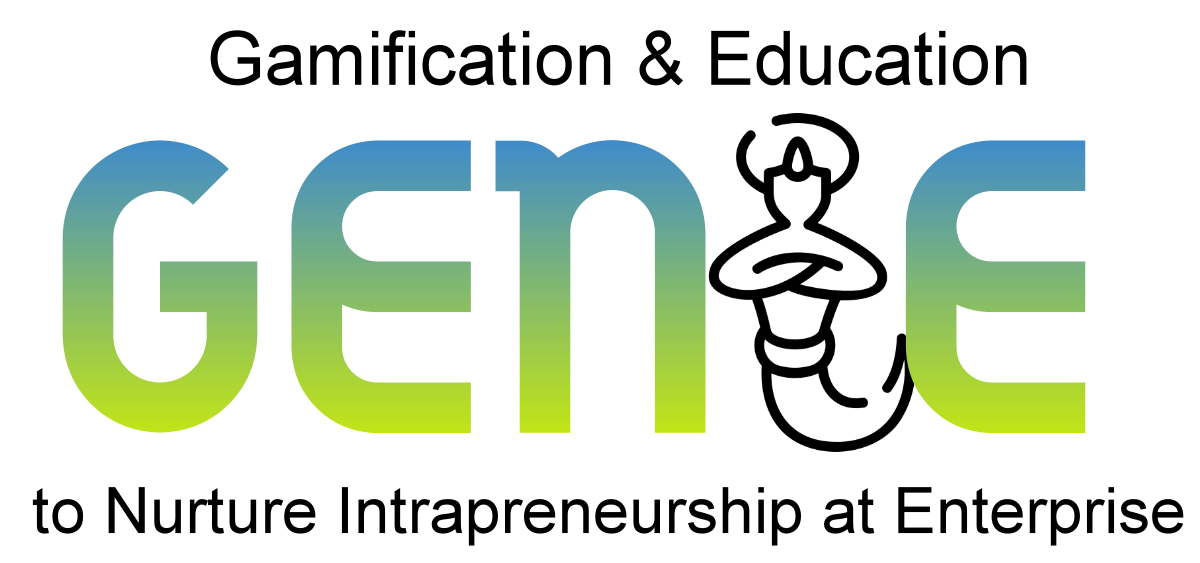 genieproject.eu
Grazie!